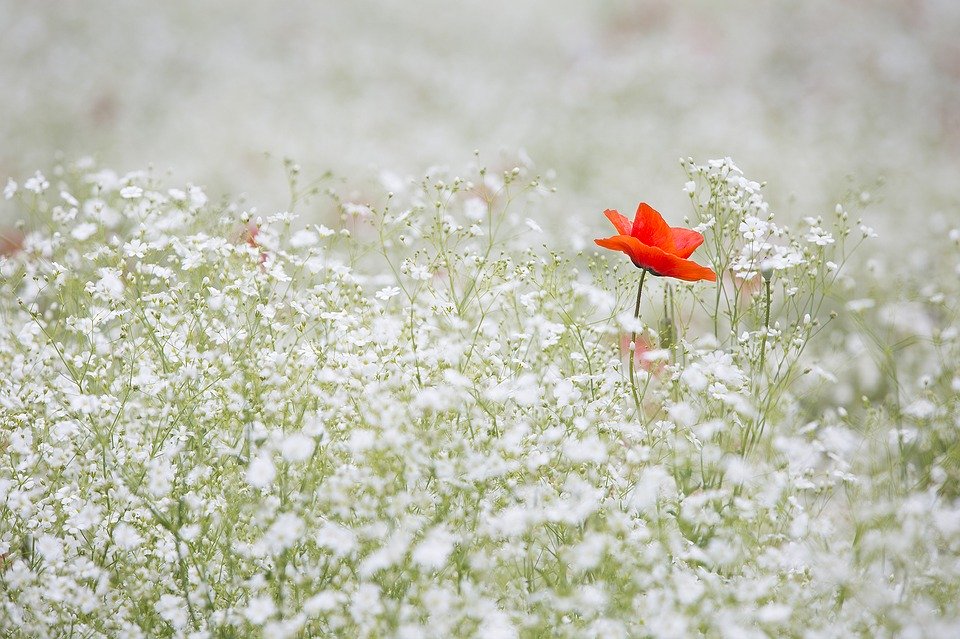 Koordinerende enhet
Velkommen til kvalitesutviklingsdag, Helseuka Høst 2020
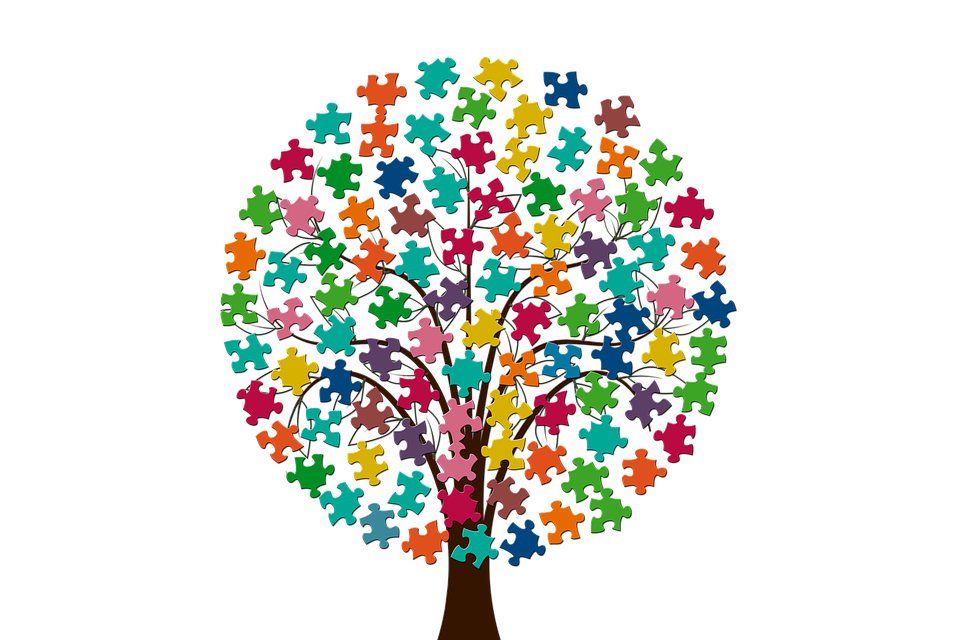 Program for dagen
09.30 - 10-15    	Presentasjon, rolle kommune.
10.15 - 11.30     	Bakgrunn, (Lovverk og forskrifter)
                         	Spesialisthelsetjenestens rolle kommunens olle.  
		KE og IP
		Brukermedvirkning, i plenum, 
		hvordan ivaretar vi dette ?
		Barn som pårørende ?
		Pårørendeinvolvering ?
		Hensikten med IP, og KE. gruppeoppgave ?
		Hva er fordelen med og ha en fungerende KE ?
11.30 - 12.15     	Lunch
12.15 - 13.00     	Arbeid med prosedyre for arbeid i kommunal sektor, 		samt hvilke verktøy som trengs.
		Utarbeidelse rutine for lokalt arbeid.
		Utarbeidelse av rutine for KE 
13.00 – 13.15   	Pause
13.15 – 14.15   	Oppgaver og arbeid rundt IP arbeid. 14.15 – 14.25     	Pause
14.25 – 14 55     	Oppsummering og avslutning
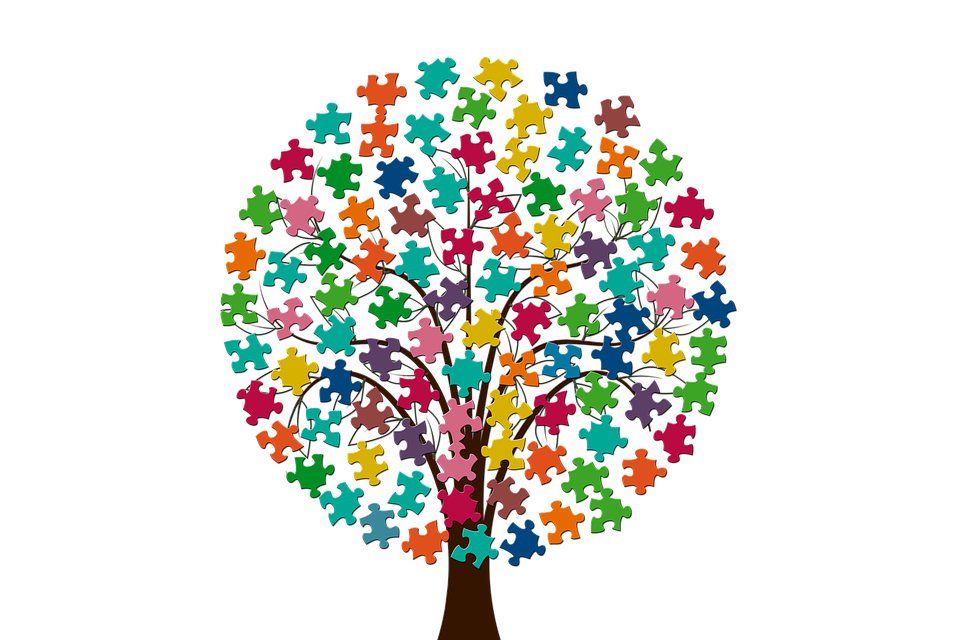 Oppgave 1
Arbeid med prosedyre for arbeid i kommunal sektor, samt hvilke verktøy som trengs.

Utarbeid en risikovurdering, med fokus på samfunns og kommune økonomi, i forhold til og ikke kunne koordinere tjenestene.

Ordlyden i Risikoanalysen er:
Mangler koordinerende mangler oversikt.
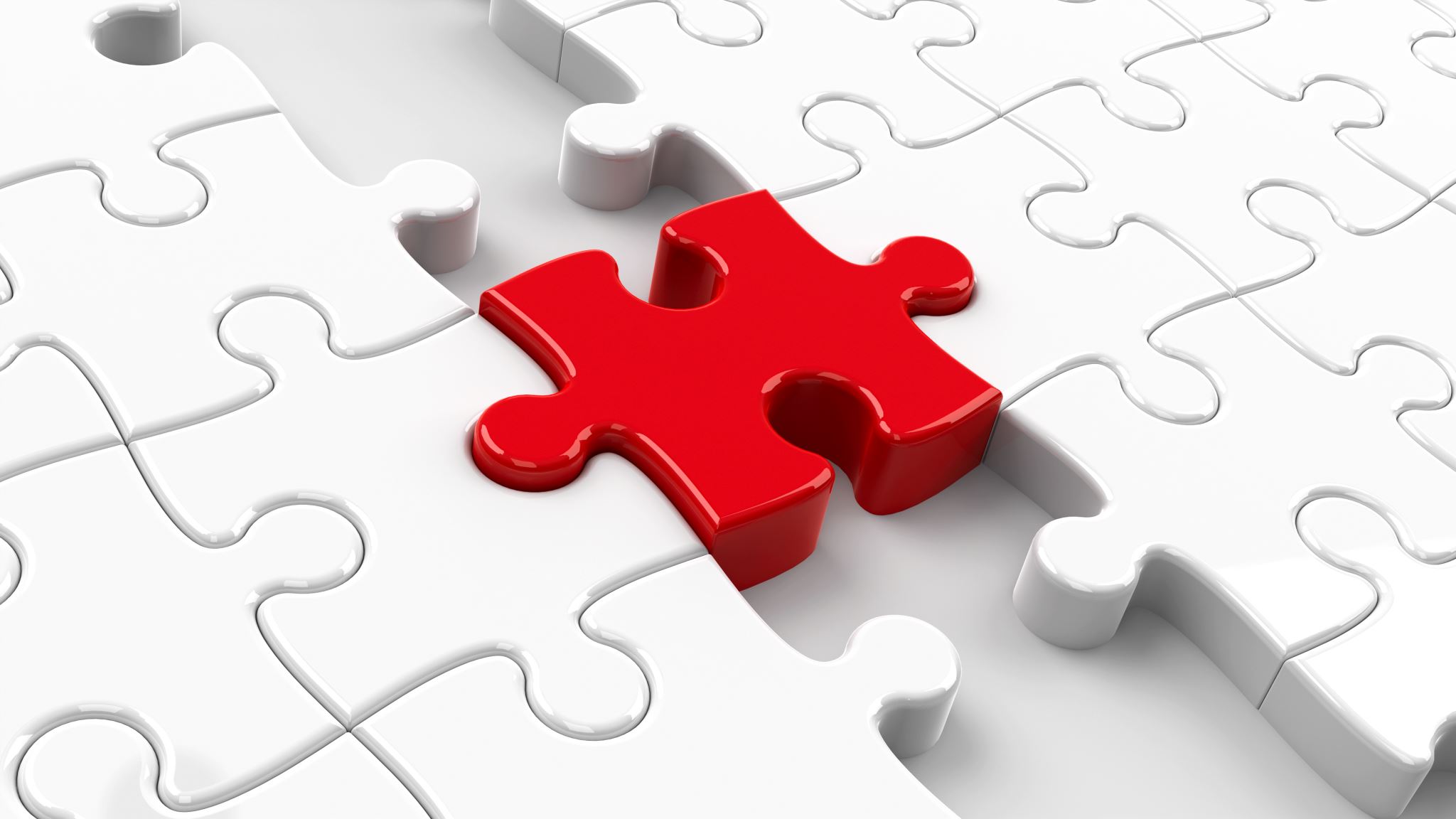 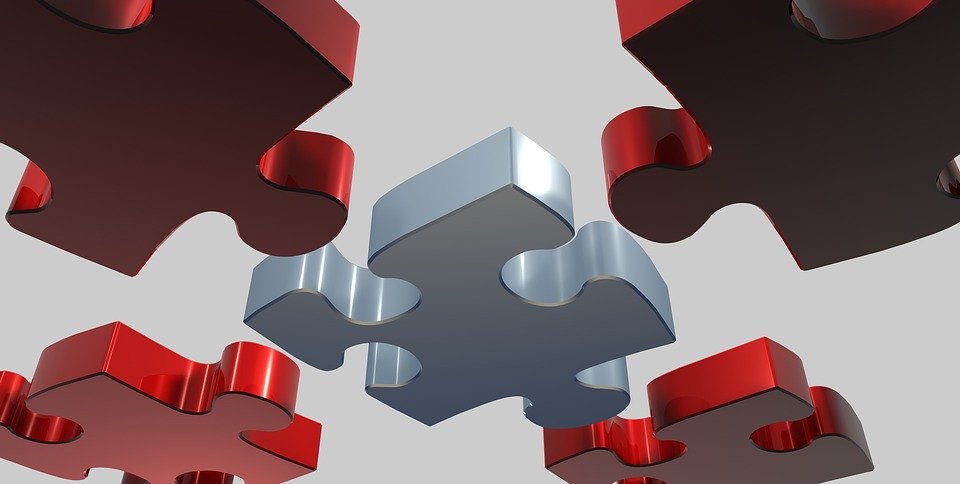 Oppgave 2
Kort rutine
Hvem tildeler/godkjenner
Hvem har ansvar for koordinatorer
Hvilket verktøy benyttes
Hvordan sikre alle sektorers deltakelse?
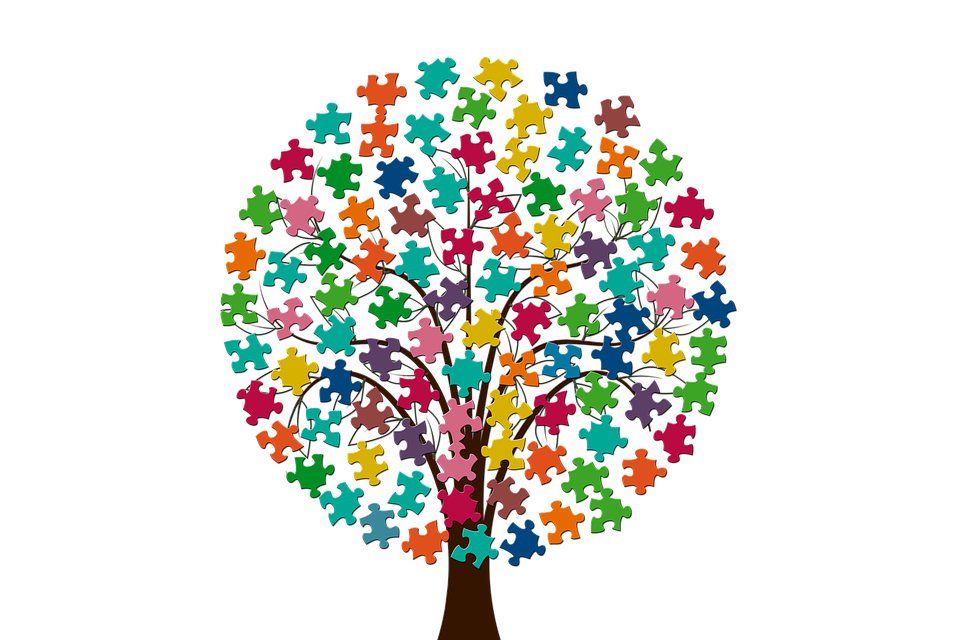